MC BARR

Evènements 2011

www.mcbarr.com


Nos champions de France (de gauche à droite) :
Catégorie Classic 2010: Karlheinz Felhauer
Catégorie Open 2009 : Frank Meyer
Catégorie 250 2008 2010 : Frédéric Kernel
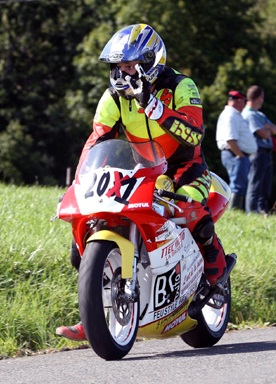 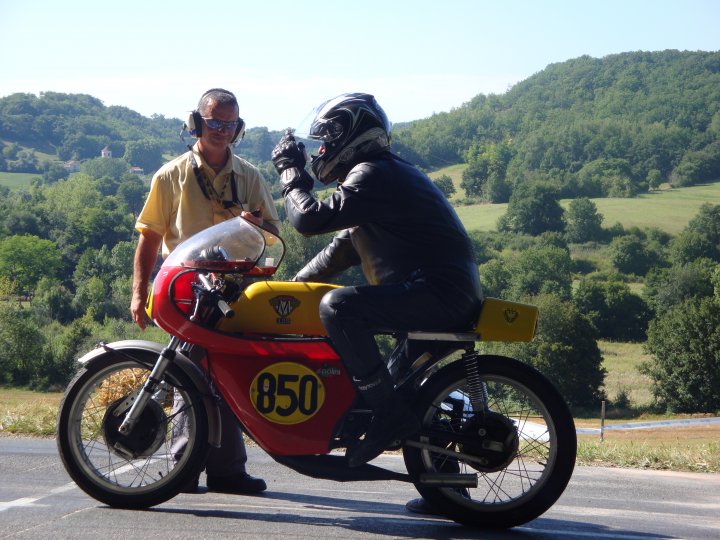 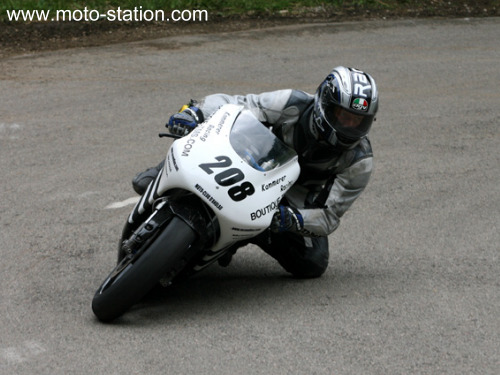 LE CLUB
LES PILOTES : 3 Champions de France de la montagne en 2010
LES COMMISSAIRES
LES EVENEMENTS 2011
21-22 mai : 27ème Course de Côte de Barr
2-3 juillet : 13ème Grand Prix du Ried de Boesenbiesen / Schwobsheim
GP Alsace Cyclo « Mobylett’l Tour »
Octobre : Salon de la Moto de Barr
LA SECTION EDUCATIVE (créée en 2010)
NOUVEAU DISPOSITIF DE SECURITE PILOTES
IMPORTANT (à intégrer dans le communiqué) : SECURITE PUBLIC
SOMMAIRE
Son Président : Claude Gauer, depuis 2009.

76 membres

Historique : 
Le Club a été fondé en 1968 par Gilbert WISSEMER
Création de la Course de Côte en 1984 Jean SIEGRIST
Création du Grand Prix du Ried en 1998 par Daniel BRAUN (Buffalo)
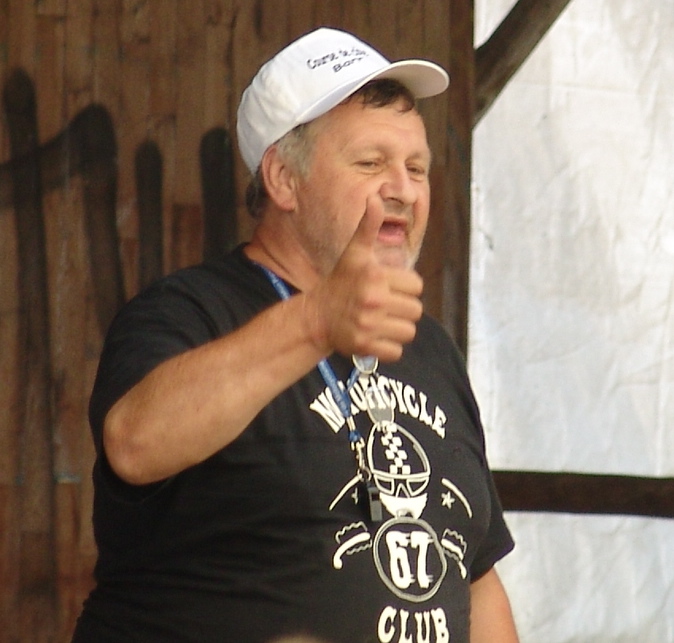 1. LE CLUB
46 Pilotes licenciés :	


 		11 en Championnat Vitesse Montagne
      	  2 en Championnat Allemagne / Belgique		  4 en Classique International		 12 en Championnat Alsace Vitesse		   4 dans divers championnats nationnaux		   6 en Mobylett’l tTour Alsace		   7 en Entrainement divers (catégorie Vitesse)
2. LES  PILOTES    Licenciés
Quelques performances :
 
Classic Team d’Alsace  : 
Toni Francesco,et son team
(Trophée Endurance Classic Français :
4ème Open 2010, 4h de Spa Francorchamps 21/70)


R6 Dunlop Cup : Alain Bonnet,
6ème au Salzburgring, 11ème classement général.


Championnat d’Alsace de Vitesse,
3 manches : sur toutes les catégories, du 125 au 1300 !
Dates 2011 : 21 et 22 mai / 26 juin / 18 septembre (juin et sept à l’Anneau du Rhin)
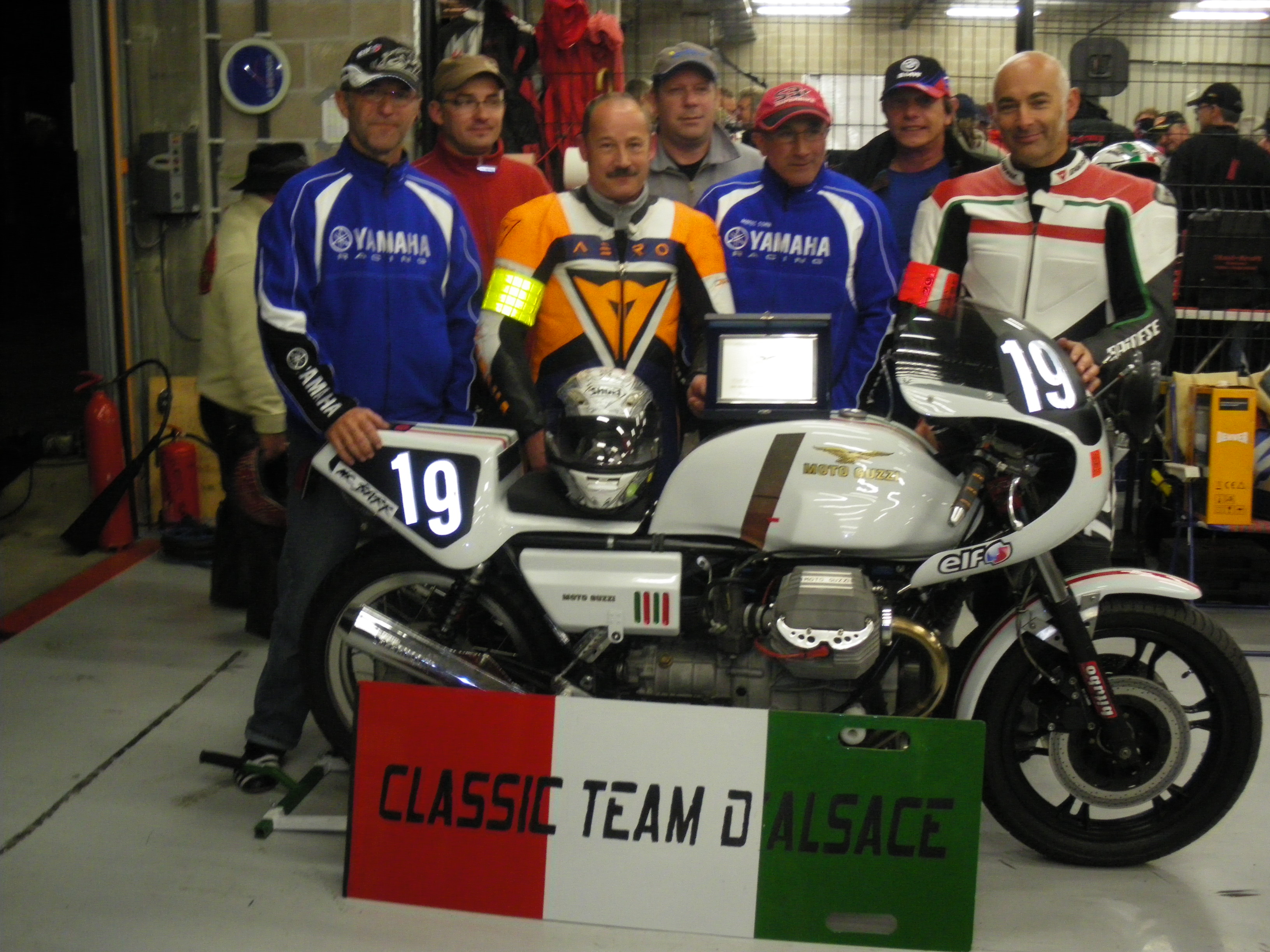 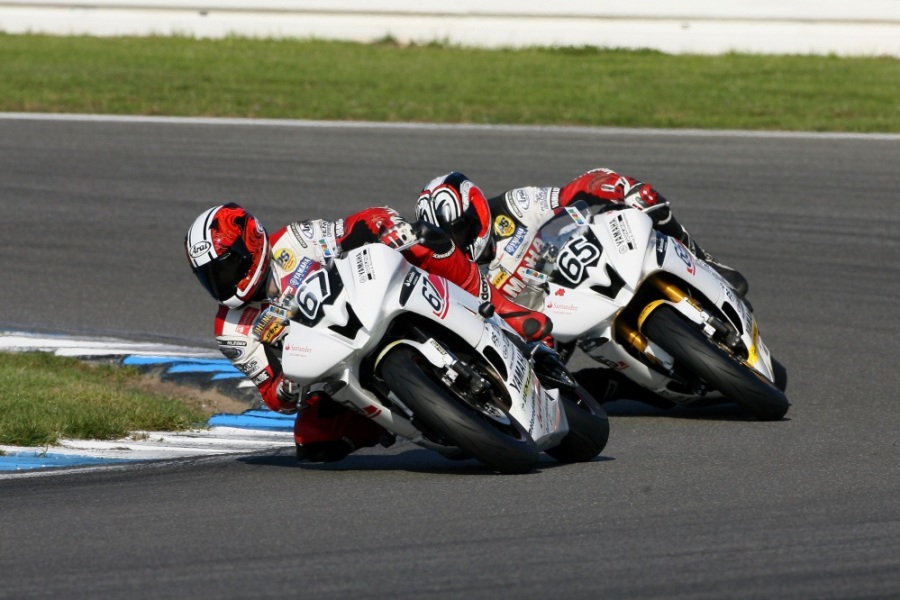 2. LES  PILOTES    Performances
Par catégorie :
20 Commissaires de Piste  
4 Commissaires Techniques 1er degré
3 Commissaires Techniques 2ème degré
Formateur : M. Jean-Pierre LAPEYRADE
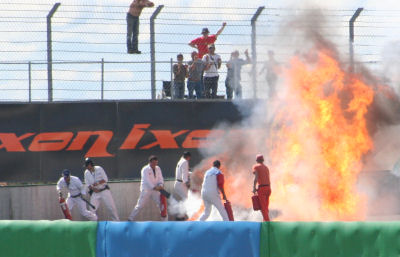 Bol d’Or 2006
3. LES  COMMISSAIRES
21-22 mai : 27ème édition de la Course de Côte de Barr
			  (Championnat de France de la Montagne)
2-3 juillet : 13ème édition du Grand Prix du Ried 
			  à Boesenbiesen / Schwobsheim
4. LES  EVENEMENTS
21-22 mai : 27ème édition de la Course de Côte de Barr

Le rendez-vous de 250 pilotes répartis en huit catégories (125 cc, 250 cc, 600 cc, 1300 cc, sidecars, quads, promosport et classic).

Infos pratiques : 	Tarifs : 8 € samedi, 10 € dimanche, 12 € pass we
					Horaires : samedi 12h-18h, dimanche 8h-18h
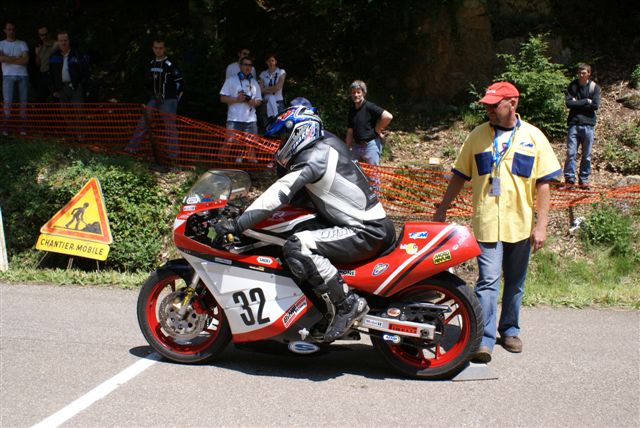 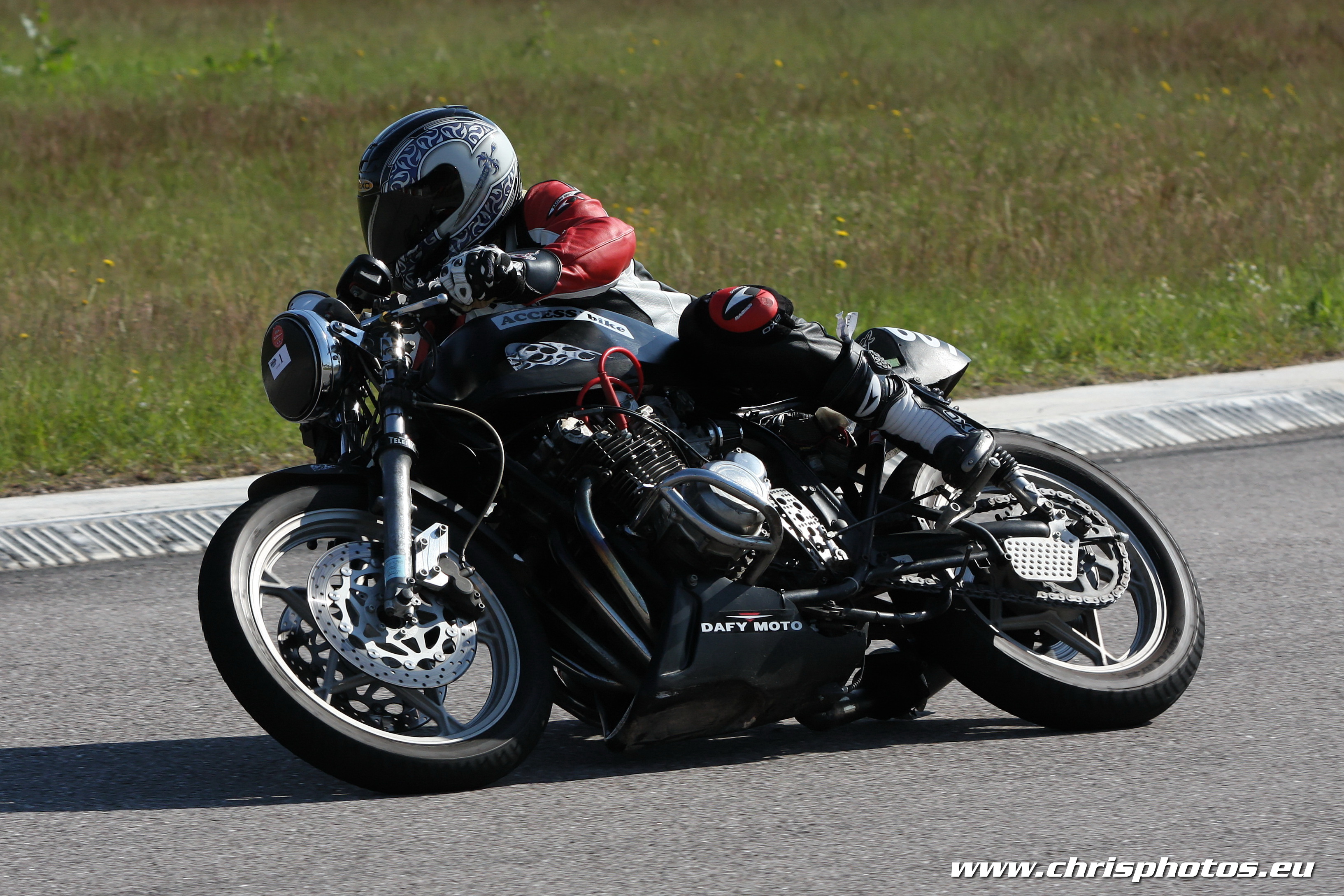 2-3 juillet : 13ème édition du Grand Prix du Ried 
			  à Boesenbiesen / Schwobsheim
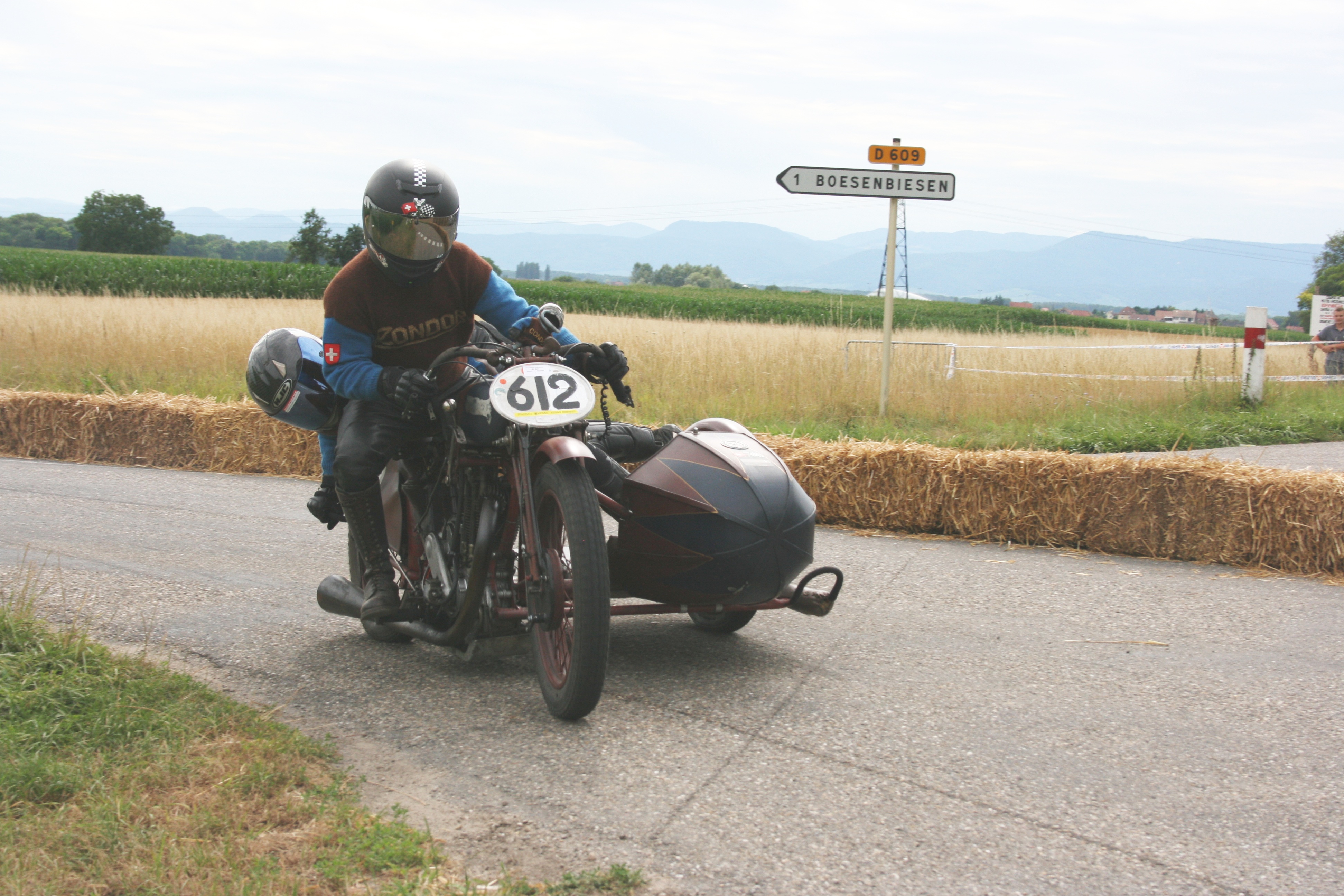 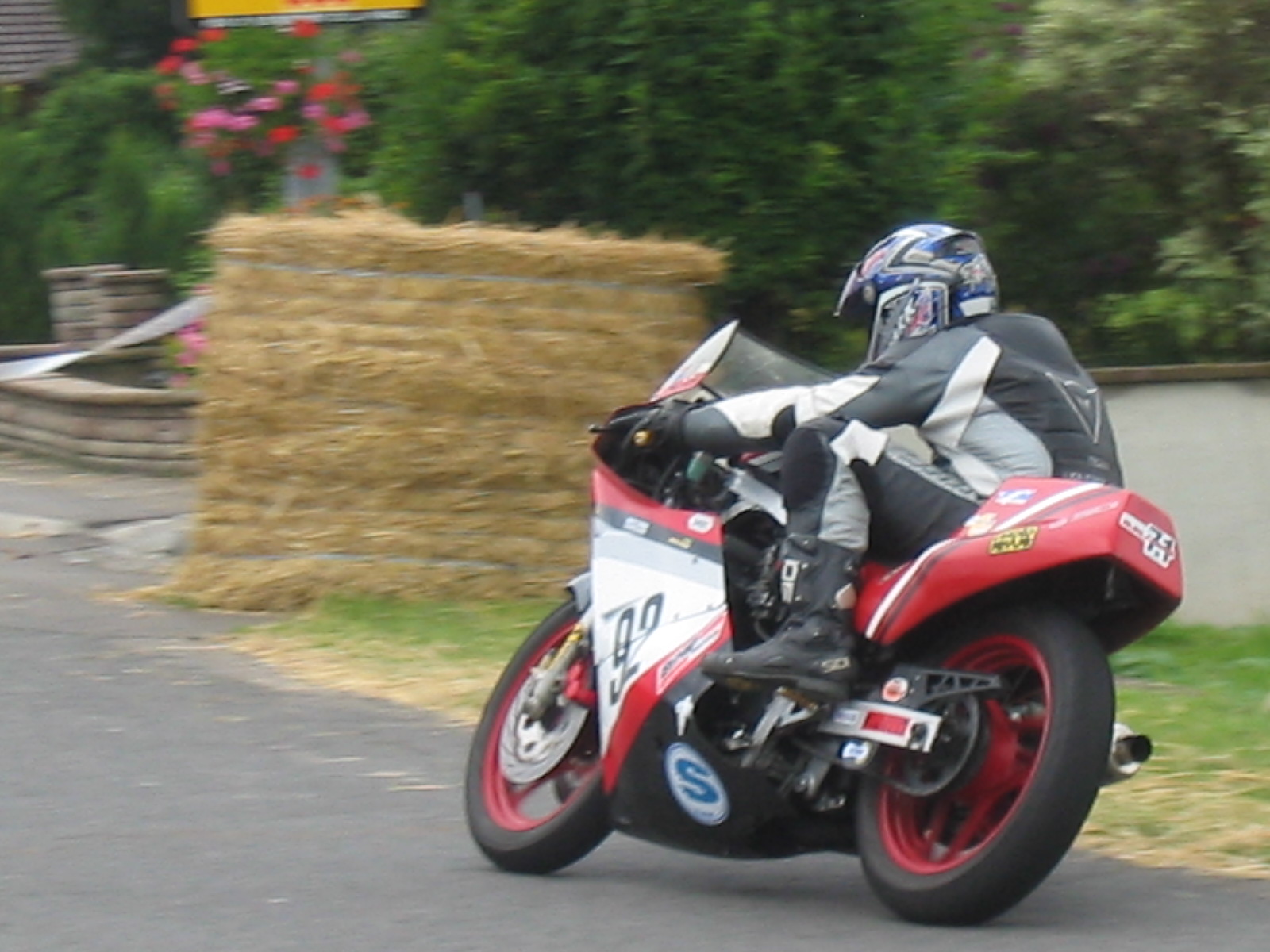 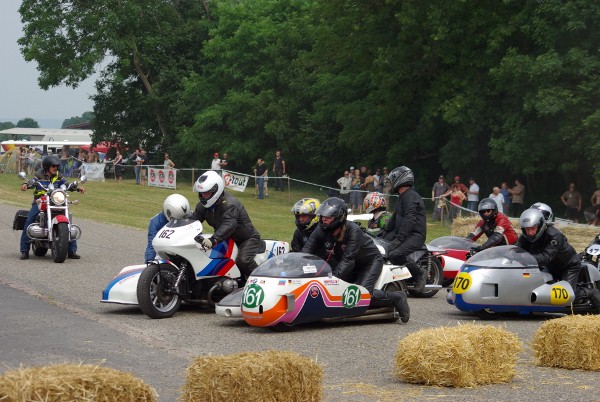 1er Grand Prix d’Alsace Cyclo (Mobylett’l Tour) en 5 dates : 10/04, 21-22/05 (dans le cadre de la Course de Côte de Barr), 2-3/07 (dans le cadre du GP du Ried), 24/07, 2/10
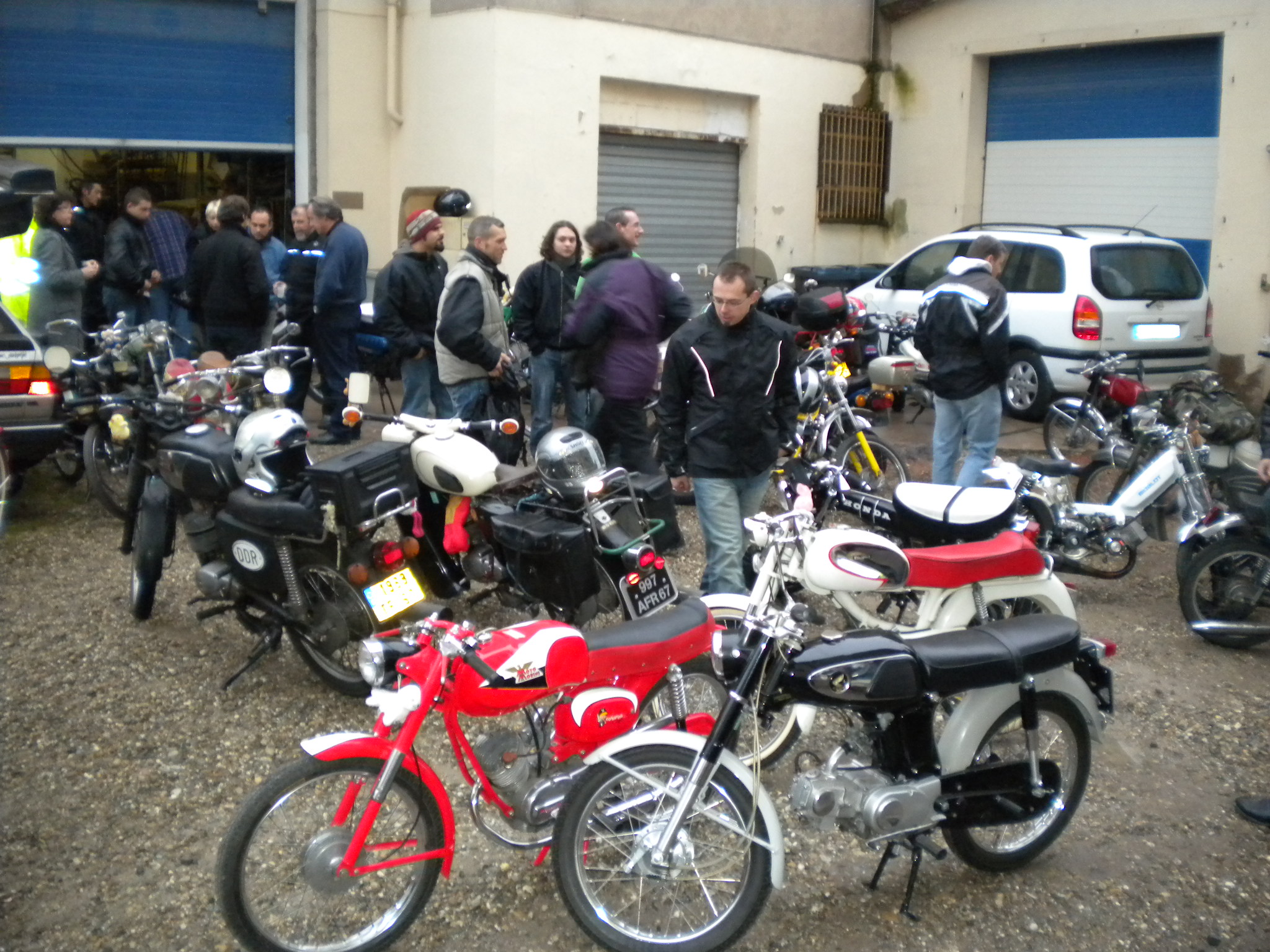 Octobre 2011 : 3ème Salon de la Moto de Barr
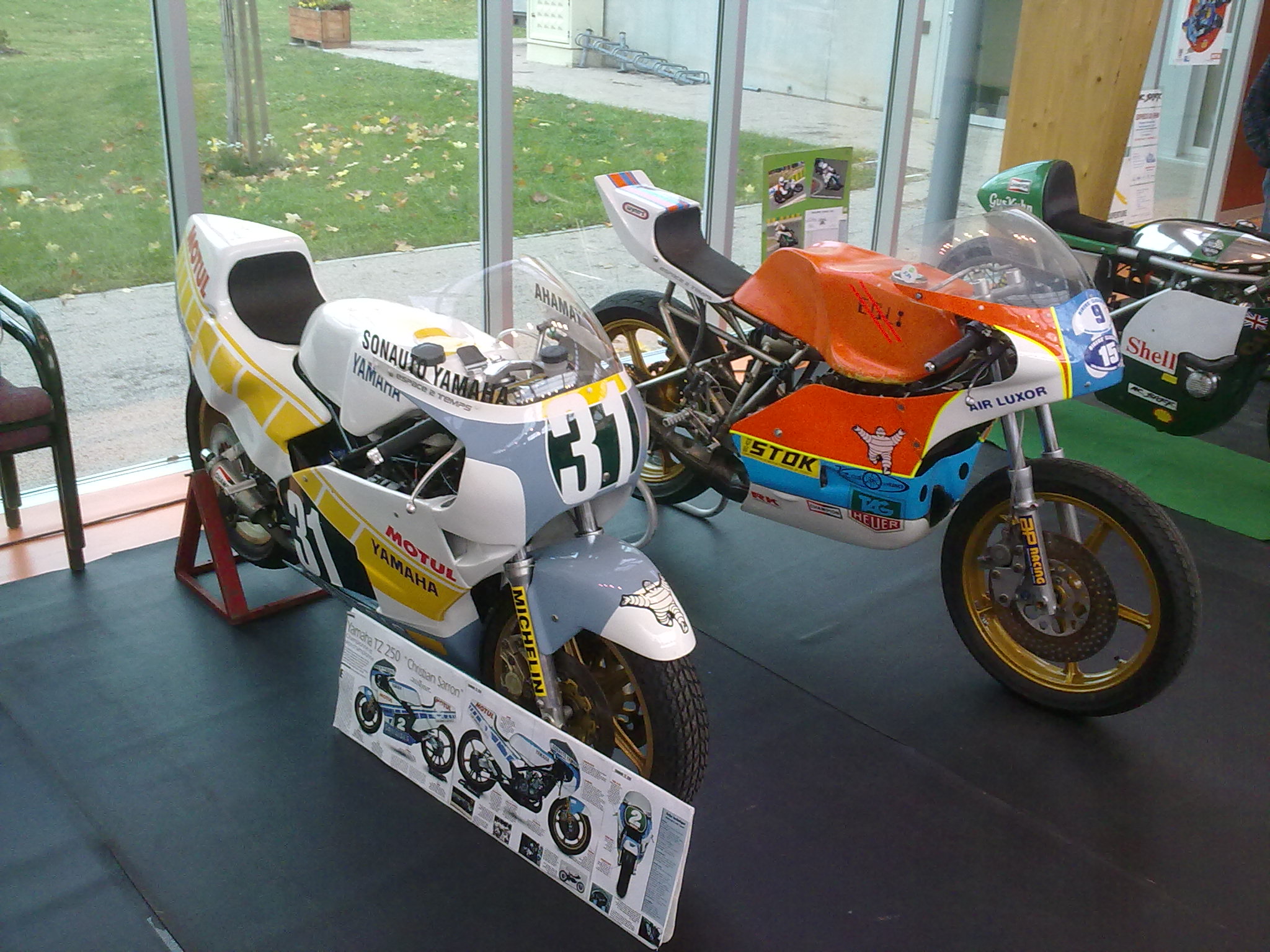 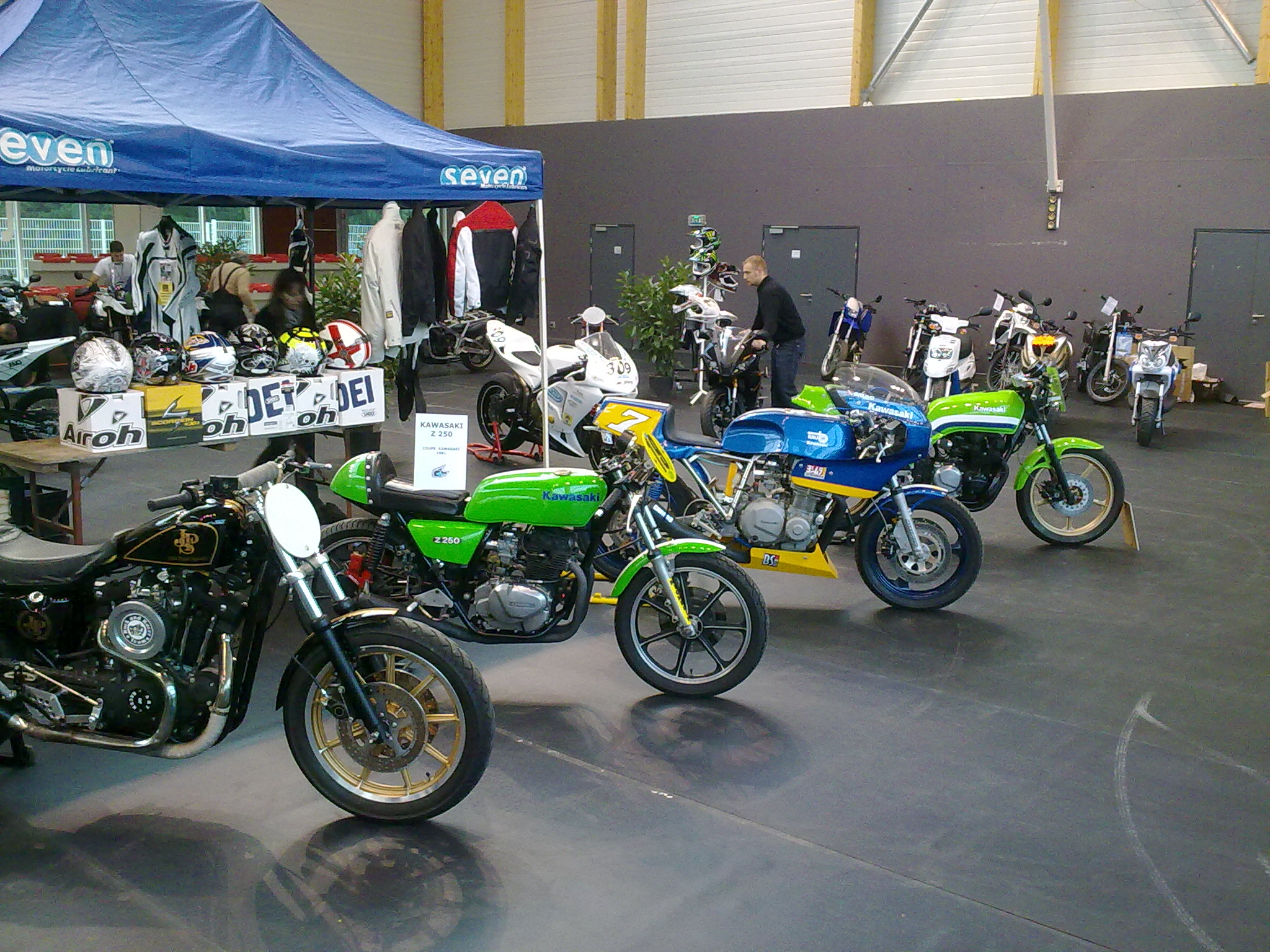 Activité créée en 2010, animée par des membres du MC BARR, encadrés par M. Jean-Marc OBSER.
A date : 25 élèves licenciés de 6 à 14 ans.
http://www.alsace20.fr/video.php?id=1598 

Rendez-vous :
Entraînements tous les samedis à partir du 19 mars à 14H 

Lieu :
Au Jardin des Sports
Centre Sportif du Piémont 
Rue Degermann
67140 BARR
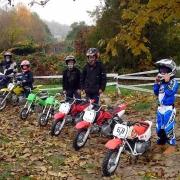 5. LA SECTION EDUCATIVE
NOUVEAU : usage de structures gonflables pour sécuriser les pilotes
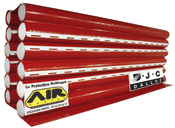 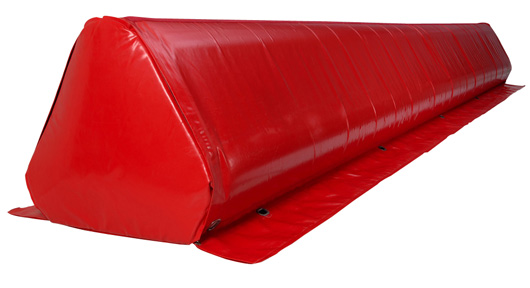 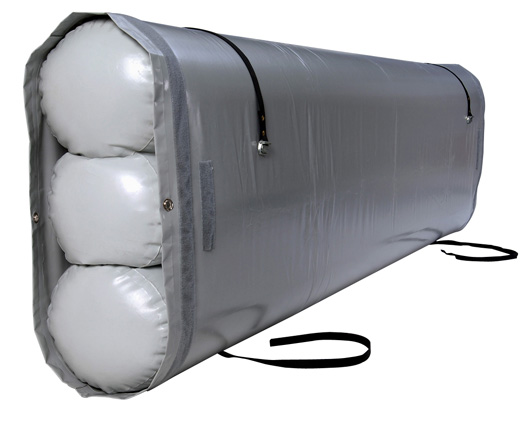 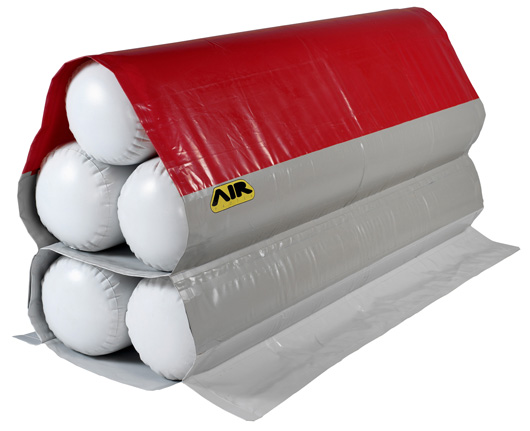 6. NOUVEAU :     SECURITE DES  PILOTES
1. Accès Course de Côte

Afin de faciliter l’accès à la Course de Barr, des navettes ont été prévues, au départ des rues suivantes : Avenue des Vosges, Rue de la Promenade, Rue du Lycée, Rue Degermann, Quai des Abattoirs, Rue de l’Hôpital, Rue du Dr. Krieg. 
Les parkings à proximité : Gare, Lidl, Match, ED, Coop, et parkings de la Ville de Barr (accès indiqués par fléchage).

ATTENTION : le stationnement du côté droit de la Rue de la Vallée dans le sens Centre Barr – Mont Ste Odile sera strictement interdit pour des raisons de sécurité
7. IMPORTANT Information à faire figurer dans tout communiqué     ACCES ET SECURITE DU PUBLIC
Consignes de sécurité à l’attention du public :

Chers spectateurs, amis et motards, vous assisterez à une course 
de motos. Malgré l’impression de facilité et de maîtrise donnée par
les pilotes, ceci reste une manifestation dangereuse. 
Un nombre exceptionnel de mesures de sécurité a été mis en place
pour la sécurité des pilotes et la vôtre.
Veuillez, s’il vous plaît :
Respecter les zones interdites et ne pas enjamber les protections
Ecouter les consignes des commissaires de piste, garants de la sécurité
Surveiller de très près vos enfants, y compris dans le parc coureurs : les motos sont à l’arrêt, mais le risque de chute et de brûlures subsiste.
Tenir en laisse les animaux domestiques.
7. IMPORTANT Information à faire figurer dans tout communiqué     ACCES ET SECURITE DU PUBLIC
Merci de votre attention !